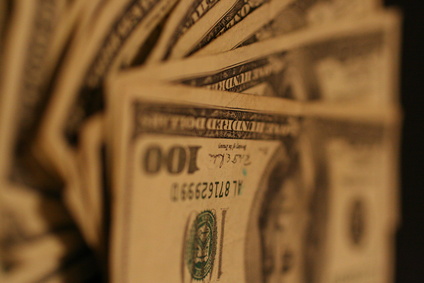 BUILDING MOMENTUM TO A GLOBAL ECONOMIC COLLAPSEThe Untold Story of the Inevitable Consequences of Centuries of Entrenched Privilege
EPISODE 5
1
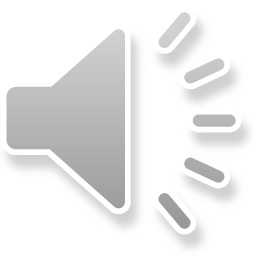 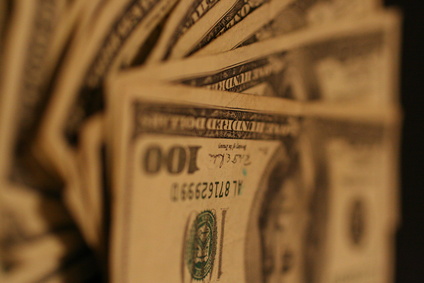 Coming Unglued – The Bush Legacy
2
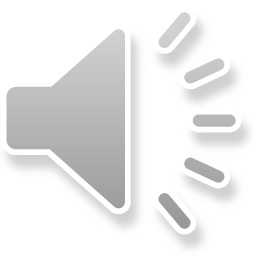 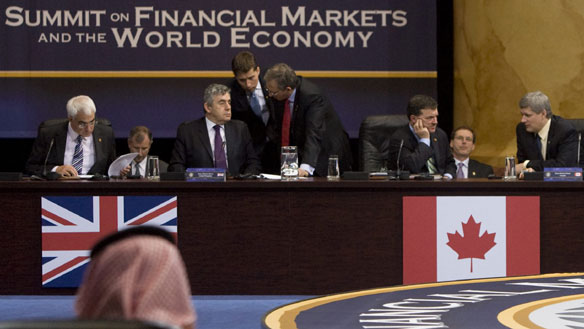 Written by
Edward J. Dodson, M.L.A.
3
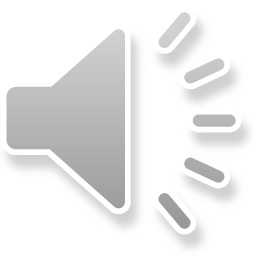 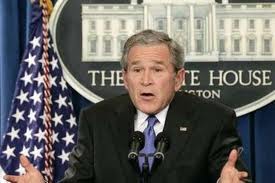 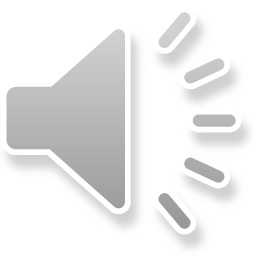 [Speaker Notes: As George Bush entered the final months of his Presidency, the financial markets of the United States collapsed. The President addressed the nation on the 19th of September:]
“There will be ample opportunity to debate the origins of this problem. Now is the time to solve it. Our system of free enterprise rests on the conviction that the federal government should interfere in the marketplace only when necessary. …”
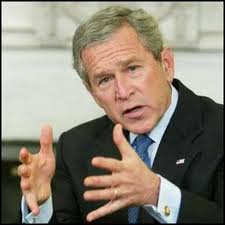 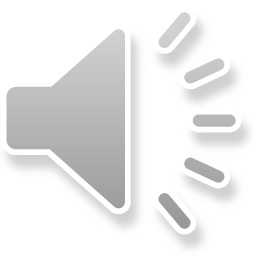 [Speaker Notes: “There will be ample opportunity to debate the origins of this problem. Now is the time to solve it.  Our system of free enterprise rests on the conviction that the federal government should interfere in the marketplace only when necessary. …”]
“Given the precarious state of today's financial markets -- and their vital importance to the daily lives of the American people -- government intervention is not only warranted, it is essential.”
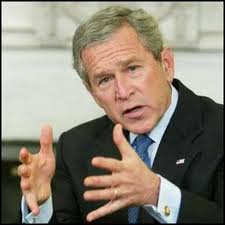 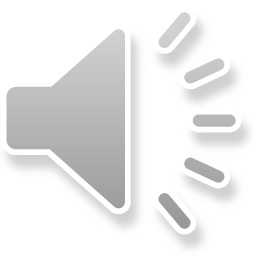 [Speaker Notes: “Given the precarious state of today's financial markets -- and their vital importance to the daily lives of the American people -- government intervention is not only warranted, it is essential.”]
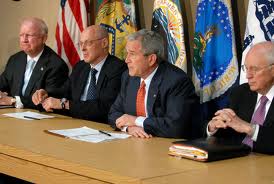 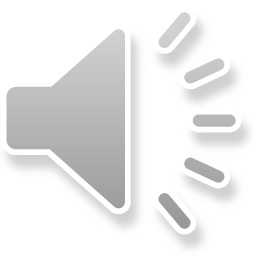 [Speaker Notes: For six years, the President, his economic advisers, the regulators and the U.S. Congress all missed or ignored the building signals of the crisis that now enveloped the nation.]
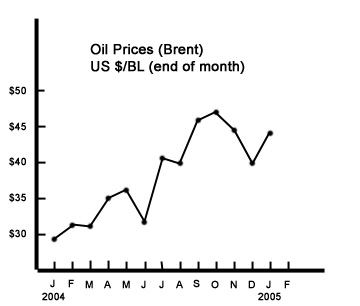 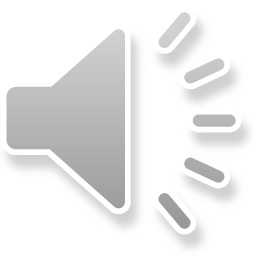 [Speaker Notes: By the end of 2004, government reports were declaring the U.S. economy robust, with a rate of growth at nearly 4 percent. The Commerce Department indicated businesses were spending more on  capital investment and were building up inventories. These signs convinced most economists the U.S. would not be pulled into another recession by the rise in oil prices that occurred earlier in 2004.]
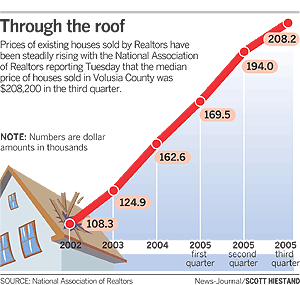 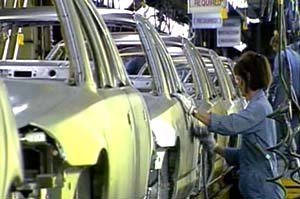 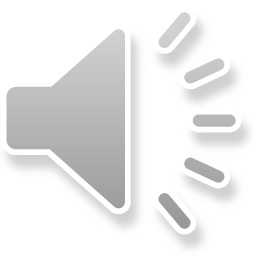 [Speaker Notes: Just a year later growth stalled. A growing number of economists were new warning of a property market bubble, and the national median price of new homes actually declined for the first time in years. Also during 2005 the automobile industry experienced a decline in sales after eliminating general incentive programs.]
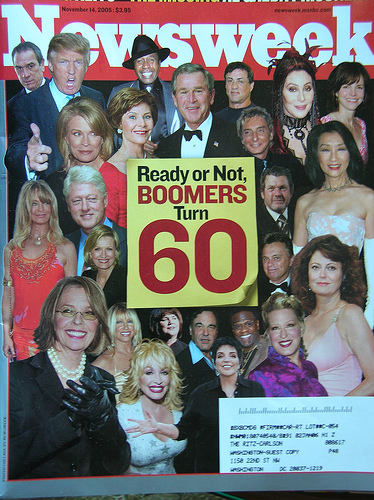 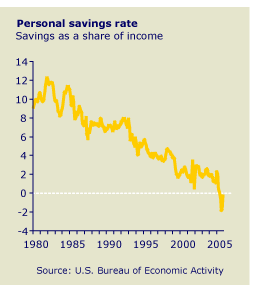 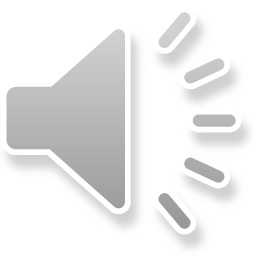 [Speaker Notes: In 2006, as the first boomers turned 60, personal savings was reported to be negative for the first time since the great depression.]
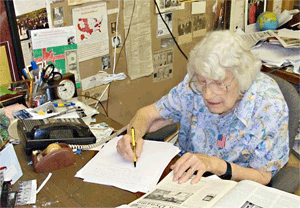 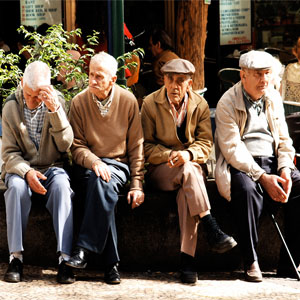 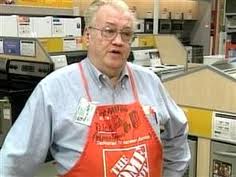 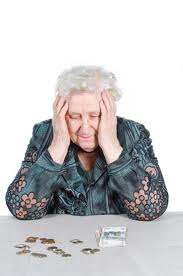 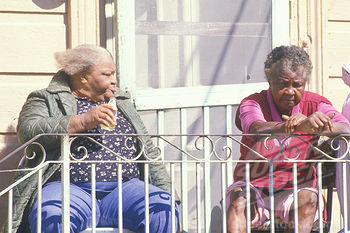 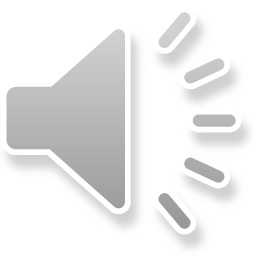 [Speaker Notes: As interest rates fell so did the interest income received by the nation’s households with savings and money market fund accounts. Many retirees experienced significant declines in investment-derived income, causing for some sufficient financial stress they were forced to sell their residence – downsizing or relocating to a lower cost region of the country.]
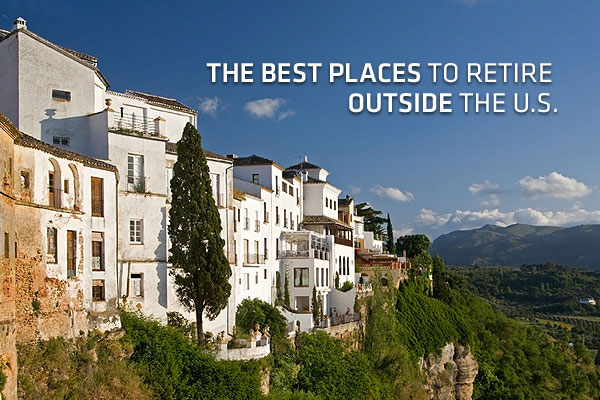 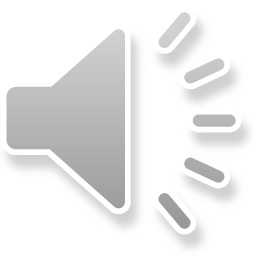 [Speaker Notes: Roughly a half million American retirees have left the United States altogether to live in Mexico, Costa Rica or other countries where American enclaves were being established.]
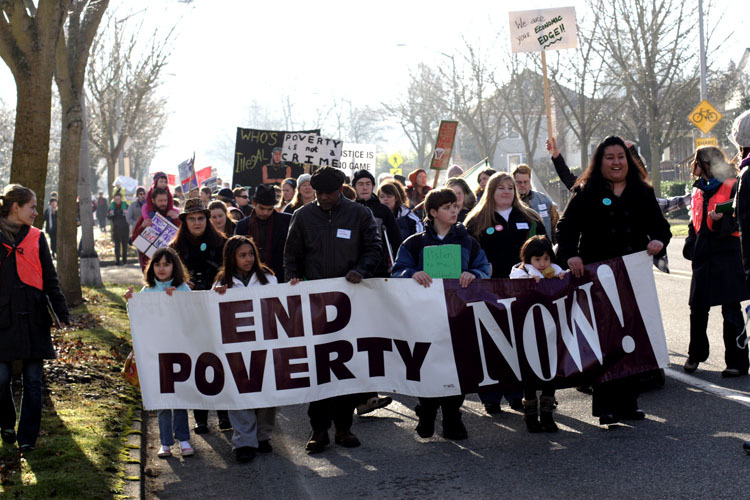 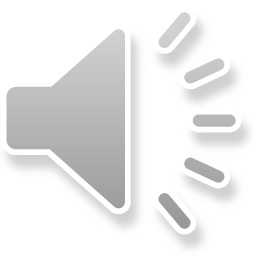 [Speaker Notes: Most vulnerable to even minor financial setbacks were an estimated 35 million people categorized as poor by the U.S. government.]
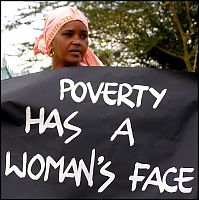 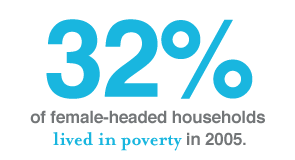 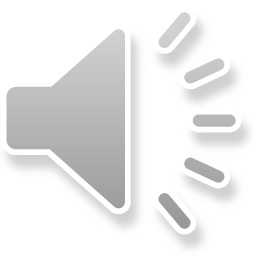 [Speaker Notes: The primary reasons why some children are poor is that they are part of families where the adults are not employed full-time or not regularly employed or reside in single-parent homes; some 1.3 million children are born out of wedlock each year. And, the most important variable determining child poverty is living in a female headed household.]
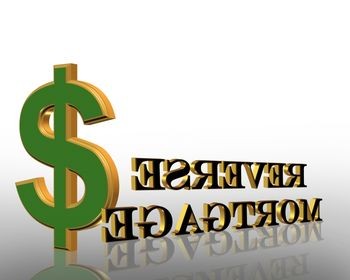 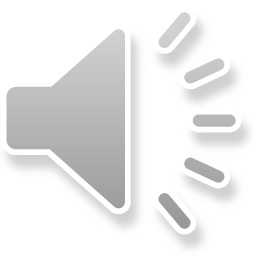 [Speaker Notes: To supplement declining income, a growing number of seniors were trading property equity for a reverse mortgage.]
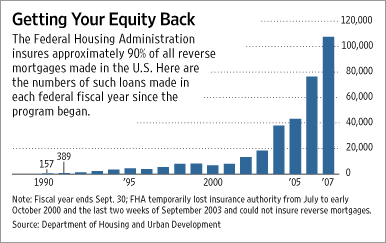 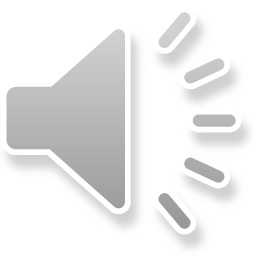 [Speaker Notes: Reverse mortgage volume increased steadily, from 37,000 loans in 2004 to 107,000 in 2007. Despite the credit crisis and tightening credit requirements in the mortgage market, the Department of Housing and Urban Development reported that over 115,000 HECMs closed during 2008.]
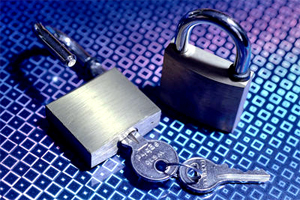 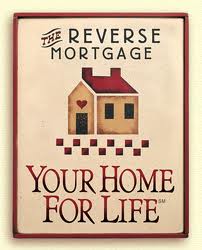 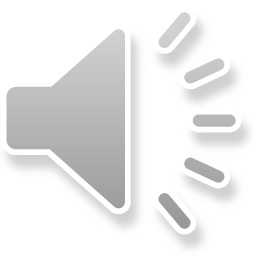 [Speaker Notes: This indicates that despite falling property values, many seniors continued to have sufficient equity positions to trade that equity for income. Miami, Los Angeles and Tampa were the top 3 markets for reverse mortgages.]
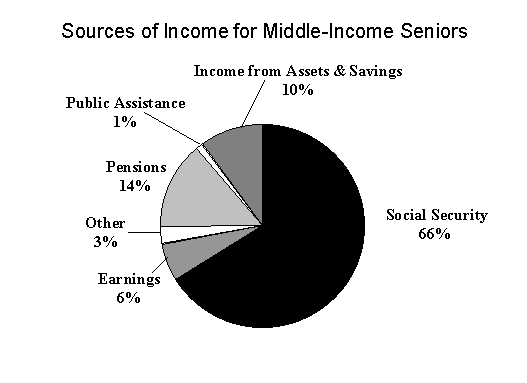 18
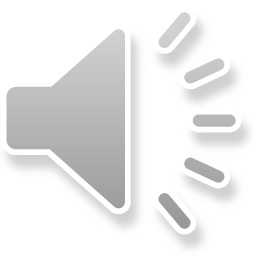 [Speaker Notes: Low income homeowners and renters faced rising costs of living but stagnant or falling incomes. The great majority of seniors received relatively little income from pensions or investments. Rather than a safety net, Social Security benefits represented two-thirds or more of the household income of seniors.]
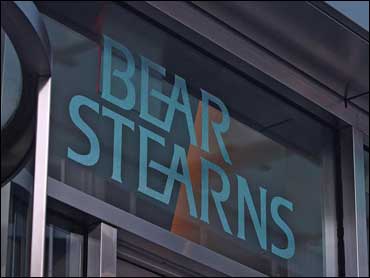 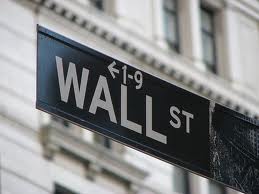 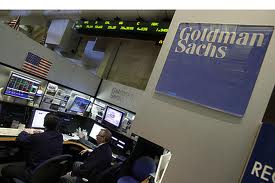 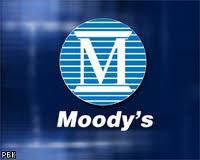 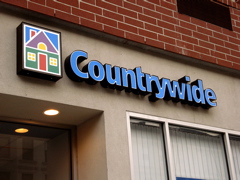 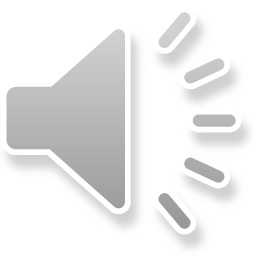 [Speaker Notes: Then, in the midst of these mounting stresses on the U.S. population, financial institutions and Wall Street investment firms created an entirely new market for private placement mortgage-backed securities, collateralized by a class of mortgage loans yielding high nominal returns but originated with minimal or nonexistent criteria for creditworthiness. Misrepresentation and fraud were commonplace.]
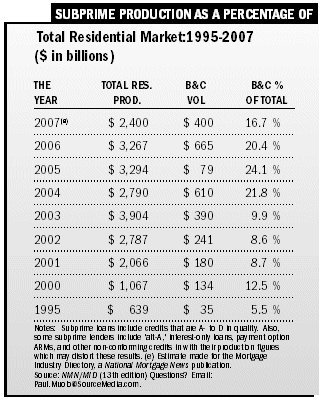 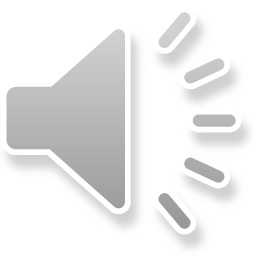 [Speaker Notes: Aggressive telemarketing, television and radio advertising, and internet marketing generated an explosion in the subprime mortgage market -- from a 5.5% share in 1995 to 16.7% in 2007.]
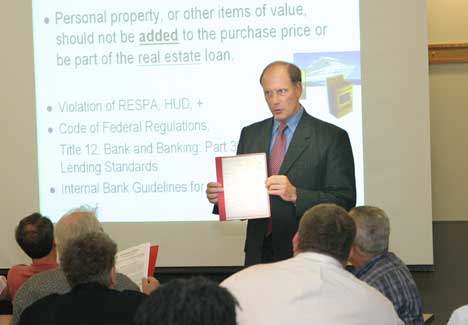 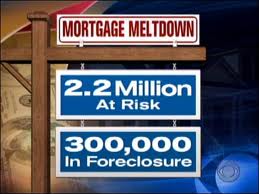 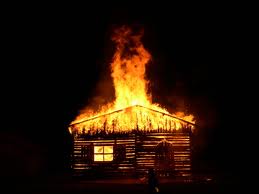 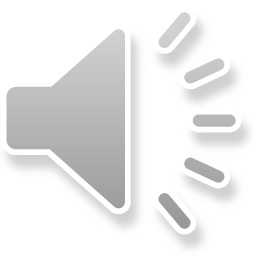 [Speaker Notes: One concern of regulators was the high number of borrowers qualified for prime loan terms who were processed as subprime borrowers because of mortgage broker fees tied to higher interest rates and loan volume objectives. Millions of other borrowers were at risk for default from the outset.]
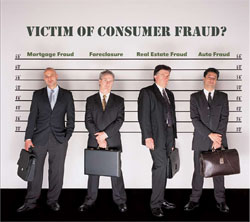 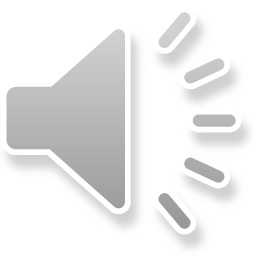 [Speaker Notes: Yet, state banking commissioners and other regulators were slow to intervene on behalf of consumers.]
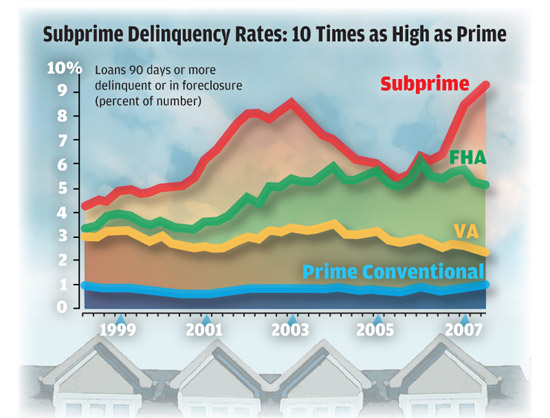 23
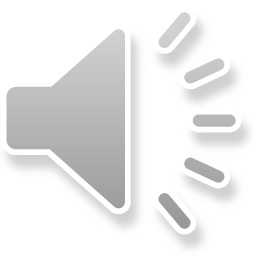 [Speaker Notes: With property values continuing to climb, investors and the bond rating agencies ignored rising delinquency rates.]
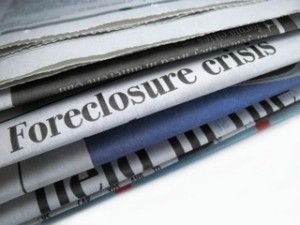 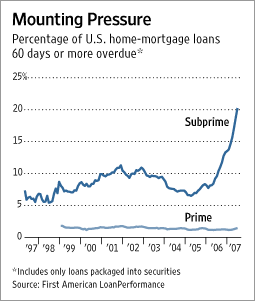 24
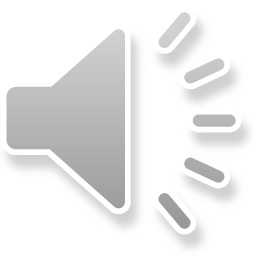 [Speaker Notes: High and growing unemployment caused many subprime loans to become delinquent in Ohio, Michigan and other distressed regions of the country.]
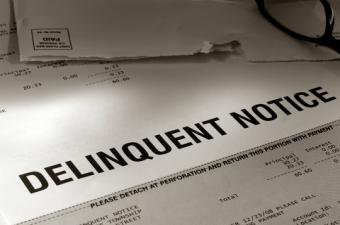 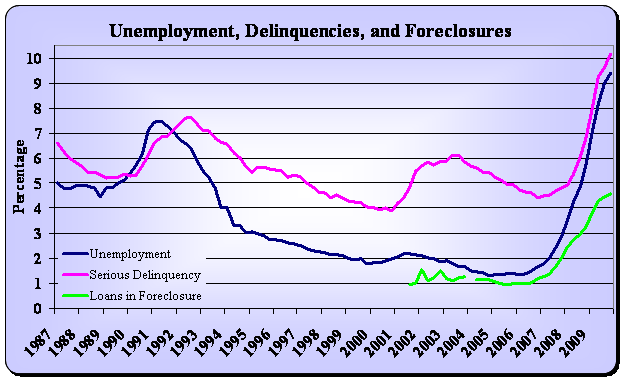 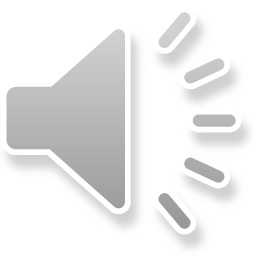 [Speaker Notes: Once the U.S. economy was pulled into a downward spiral and unemployment rose, the number of foreclosures against homeowners who obtained conventional mortgage financing escalated, increasing by more than 20 percent between 2007 and 2008.]
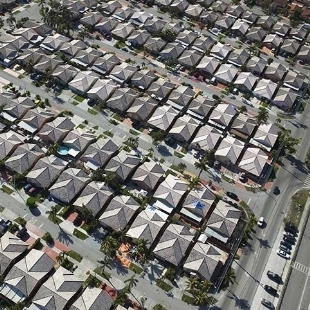 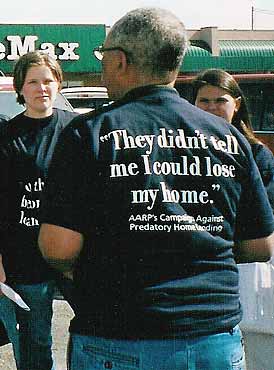 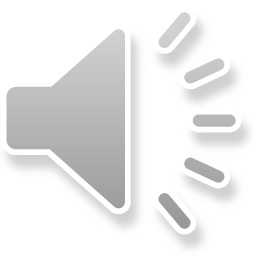 [Speaker Notes: California, Nevada, Florida, Arizona and Washington were the states with the highest incidence of predatory lending practices.]
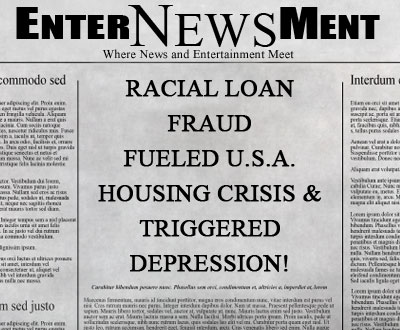 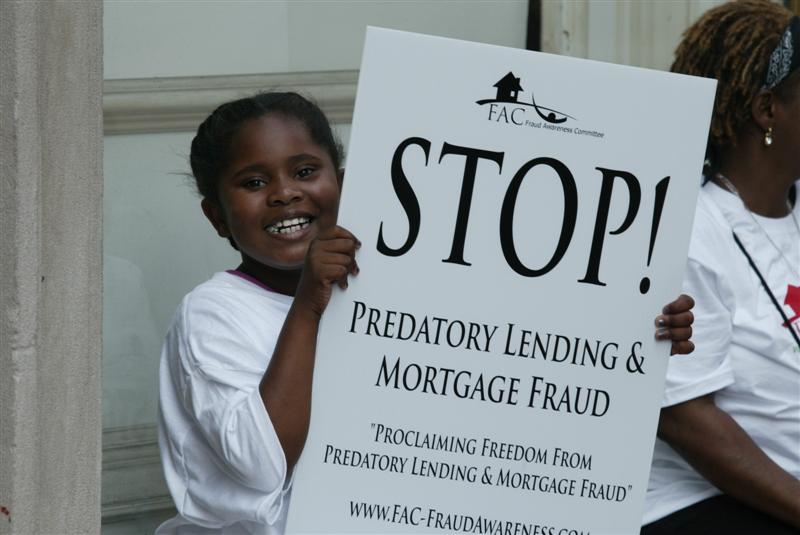 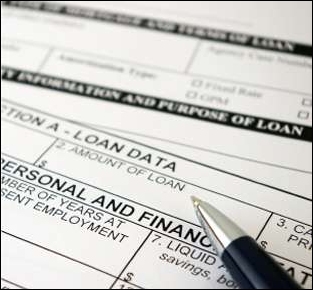 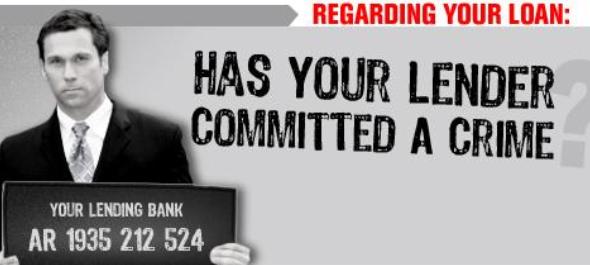 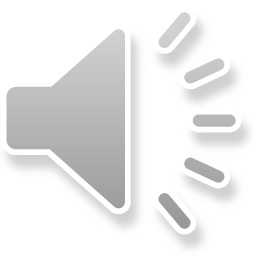 [Speaker Notes: One recent study, reviewing the accuracy of income and employment information provided by borrowers, found that one in four mortgage loans involved serious misrepresentation. The worst states, including California, Nevada, Arizona, New York, Illinois, Ohio and Michigan, averaged an incredible one in three cases.]
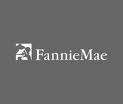 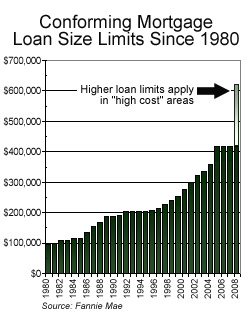 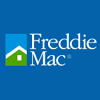 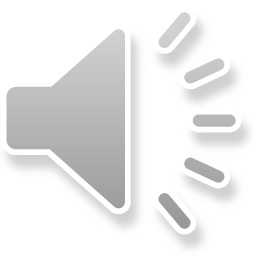 [Speaker Notes: Fannie Mae and Freddie Mac were essentially forced by competitive pressures to annually increase maximum loan limits, exposing the two GSEs to higher and higher risks when borrowers defaulted and properties were later sold. As property prices climbed, reflecting the skyrocketing increase in land prices, mortgage investors were financing more and more land and less and less housing.]
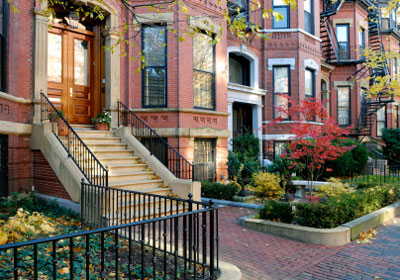 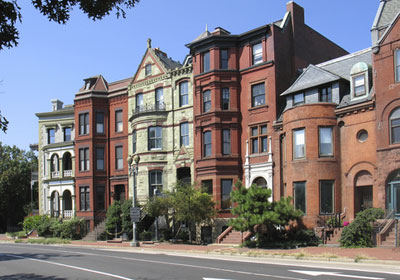 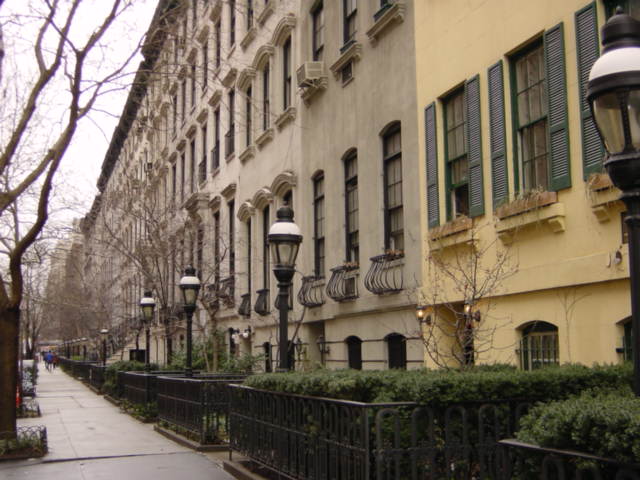 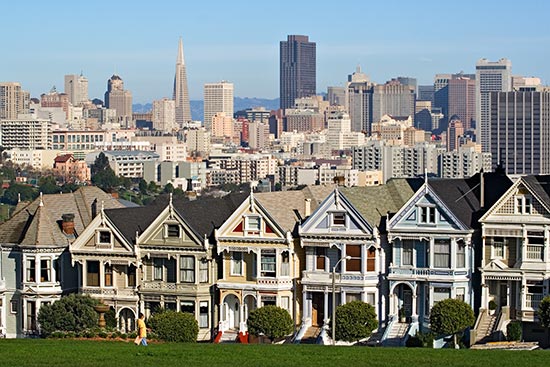 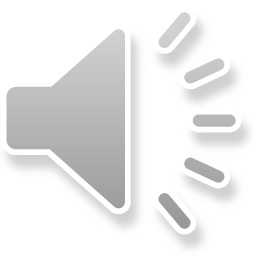 [Speaker Notes: Land-to-total value ratios in many markets consistently exceeded 50 percent. Existing residential properties in the most highly speculative markets (e.g., Manhattan, San Francisco, Boston, or Washington, D.C.) frequently involved land valued as high as 80-85% of the total price.]
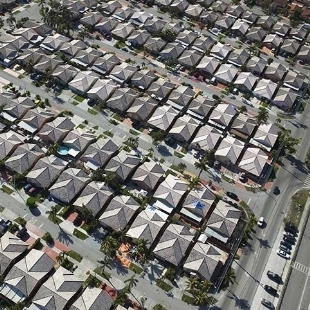 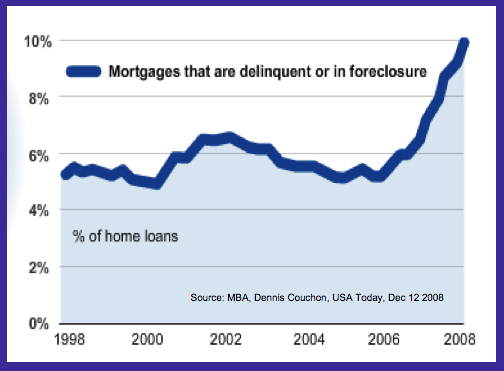 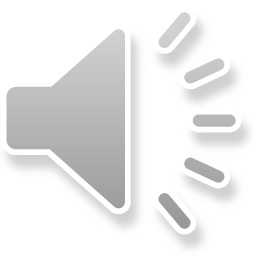 [Speaker Notes: As the collapse of the financial markets made its way through the economy and unemployment increased, so did conventional mortgage loan delinquencies.]
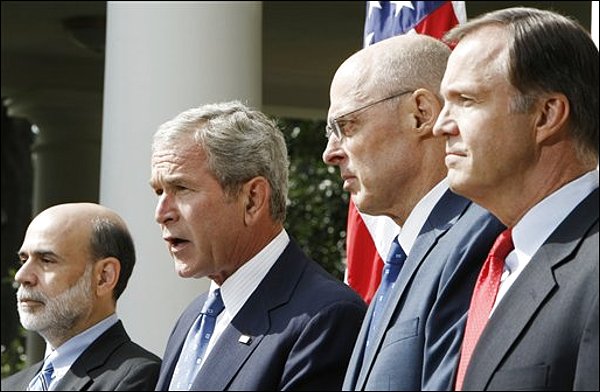 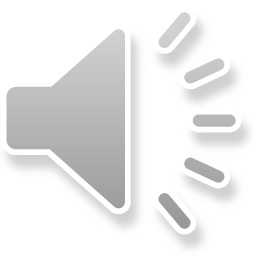 [Speaker Notes: As George Bush prepared to leave office, the United States economy threatened to implode. Late in September, the President urged the Congress to approve a $700 billion bailout plan, admitting:]
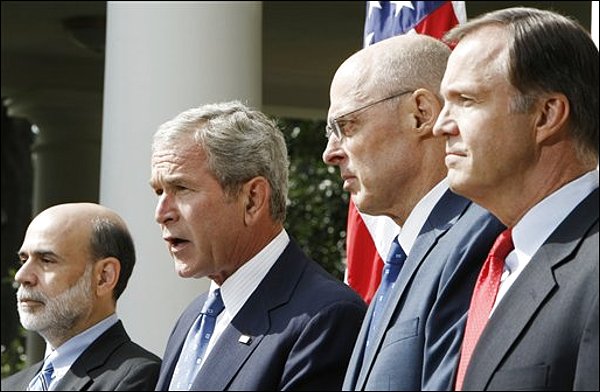 “We’re in the midst of a serious financial crisis, and the federal government is responding with decisive actions.”
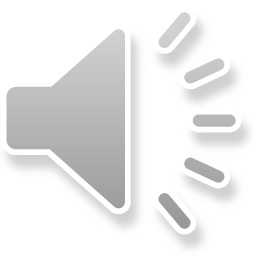 [Speaker Notes: "We're in the midst of a serious financial crisis, and the federal government is responding with decisive actions.”]
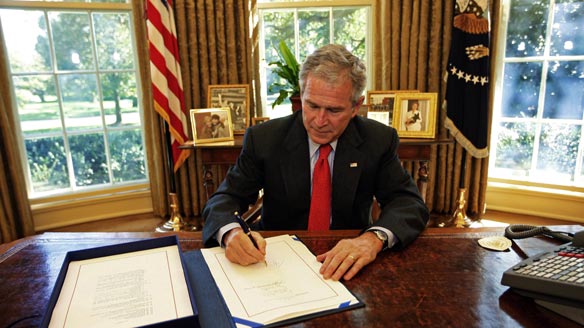 $700 BILLION FOR THE FIRE SECTOR
(finance, insurance and real estate)
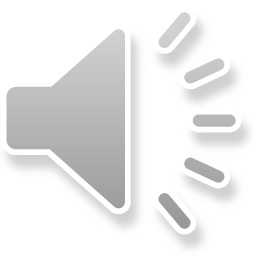 [Speaker Notes: The trouble was, the decisive actions put forward by the Bush administration addressed symptoms only. The underlying systemic causes of the crisis were neither acknowledged nor understood. These problems would have to wait for the return of a Democratic Party majority in the Congress and Barach Obama in the Office of the President – if, in fact, they actually went in search of solutions rather than mitigations. Episode 6, the final episode in this series, takes us into the Obama Presidency and the escalating expenditures made to stabilize and restart the nation’s economic engine.]
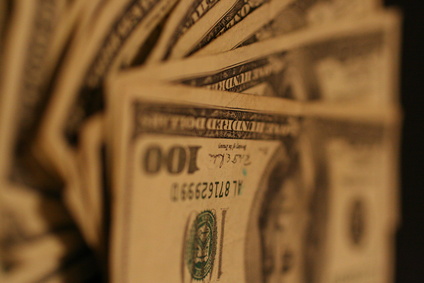 End of Episode 5
34
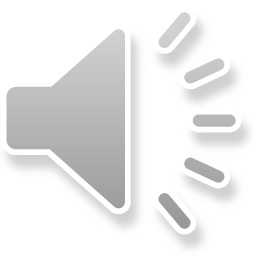